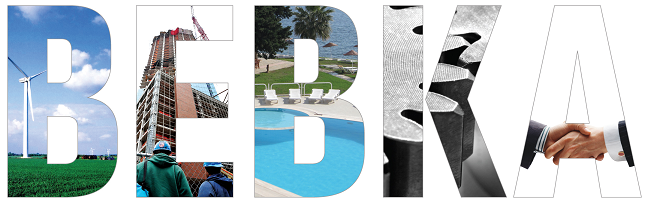 SANAYİ VE TEKNOLOJİ BAKANLIĞI
 YATIRIM TEŞVİK SİSTEMİ
Bozüyük TSO 13.03.2019
Fatih AYDIN
Bilecik Yatırım Destek Ofisi Koordinatörü
TEŞVİK SİSTEMİ VE DESTEK UNSURLARI
Büyük Ölçekli Yatırımların Teşviki
Stratejik Yatırımların Teşviki
Bölgesel  Teşvik Uygulamaları ve Öncelikli Yatırımlar
Genel 
Teşvik Uygulamaları
KDV İstisnası
Gümrük Vergisi Muafiyeti
Vergi İndirimi
Sigorta Primi İşveren Hissesi Desteği
Yatırım Yeri Tahsisi
Faiz Desteği
KDV İadesi
KDV İstisnası
Gümrük Vergisi Muafiyeti
Vergi İndirimi
Sigorta Primi İşveren Hissesi Desteği
Yatırım Yeri Tahsisi
KDV İstisnası
Gümrük Vergisi Muafiyeti
Vergi İndirimi
Sigorta Primi İşveren Hissesi Desteği
Yatırım Yeri Tahsisi
Faiz Desteği
KDV İstisnası
Gümrük Vergisi Muafiyeti
DESTEK UNSURLARI
DESTEK UNSURLARI
*İmalat sektöründe inşaat harcamalarına 2019 yılında KDV iadesi
DESTEK UNSURLARI
*İmalat sektöründe 2019 yılında +15 yatırıma katkı oranı ilavesi; %100 vergi indirimi
DESTEK UNSURLARI
DESTEK UNSURLARI
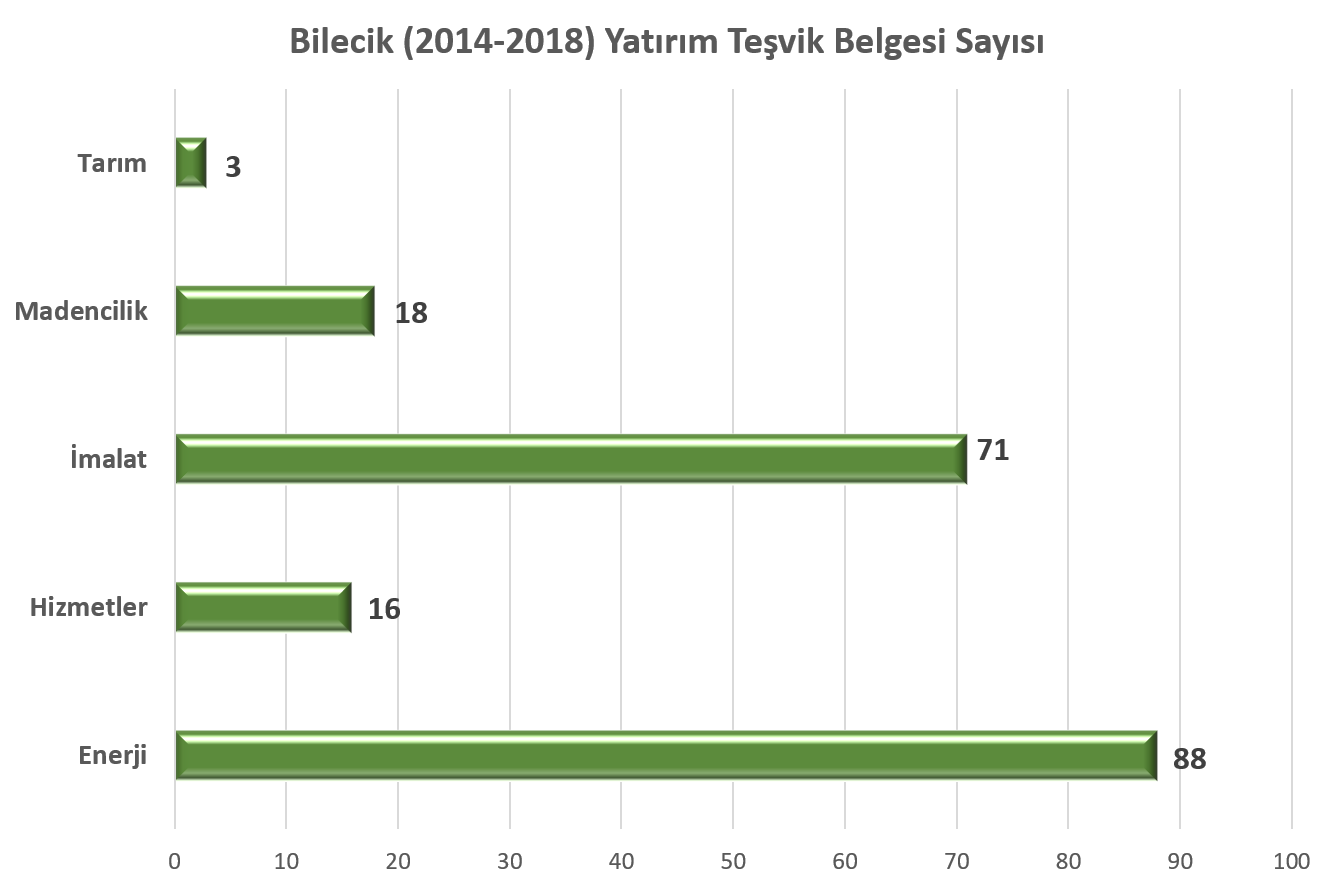 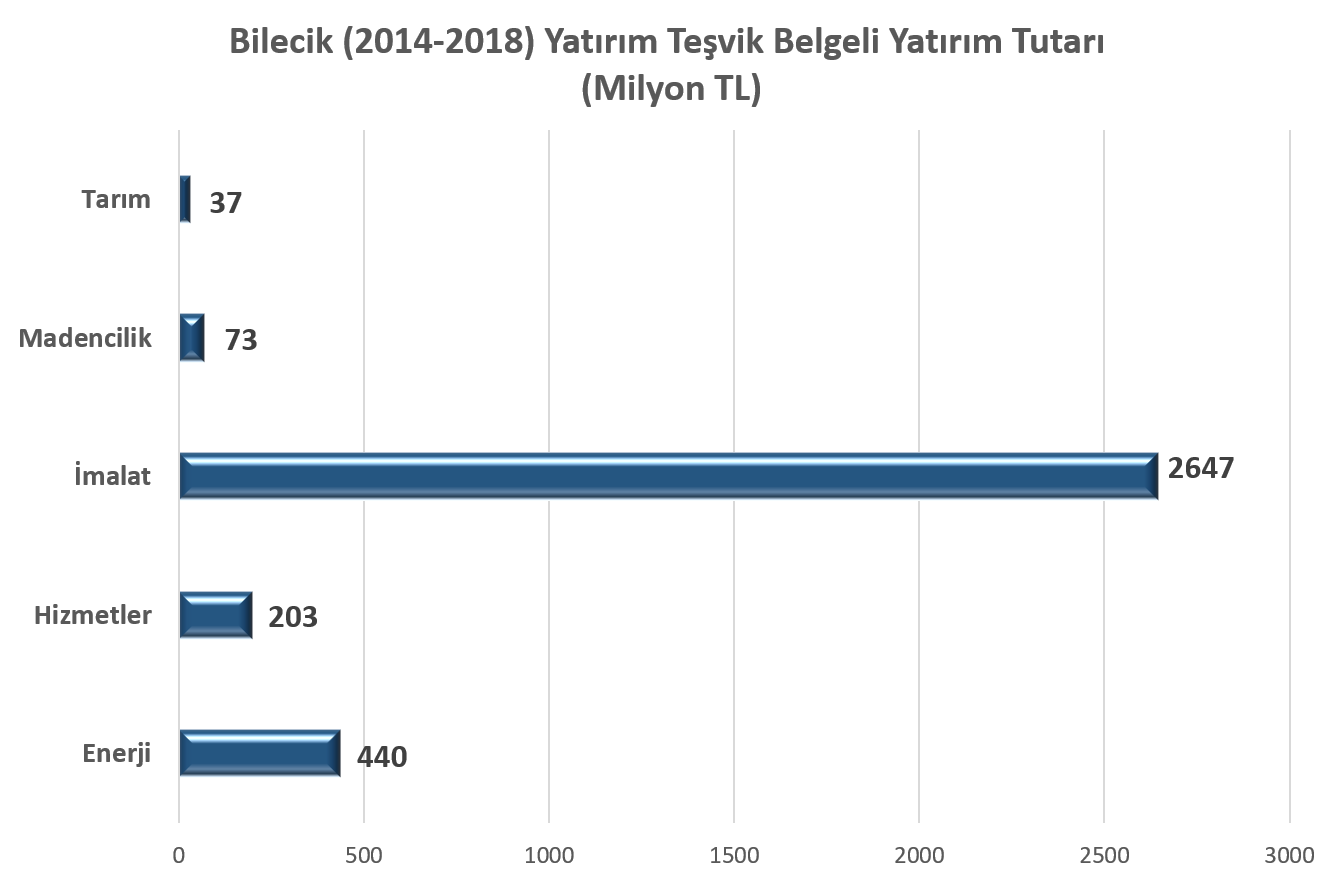 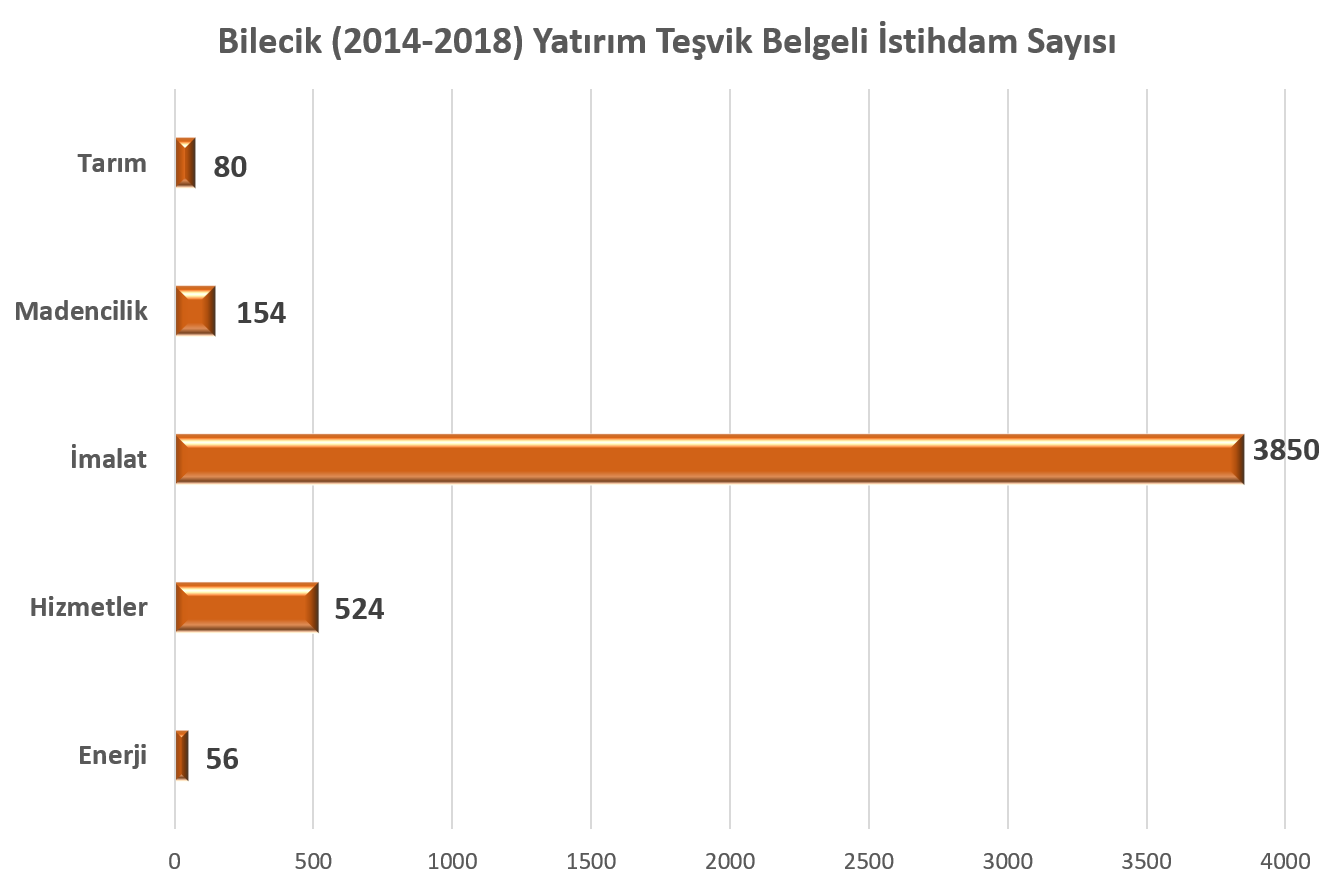 ÖRNEK
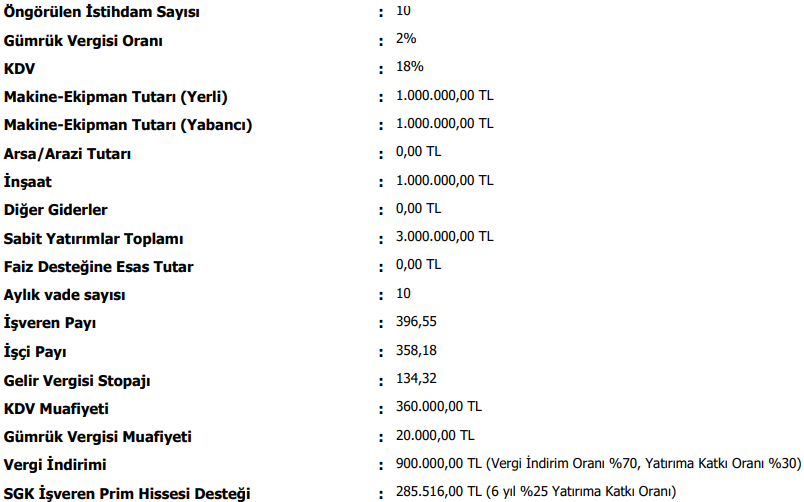 BAŞVURU YERİ
Sanayi ve Teknoloji Bakanlığı
Teşvikler Genel Müdürlüğü
https://etuys.sanayi.gov.tr